Роль жиров в организме человека
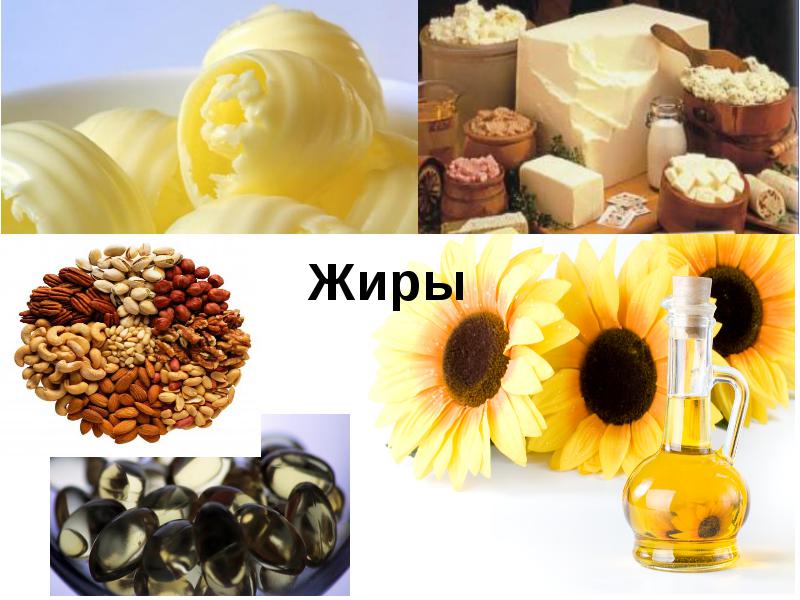 Выполнила: учитель биологии 
Баландина Светлана Андреевна 
ГБОУ СПО «СОМК» Свердловская область, г. Ревда
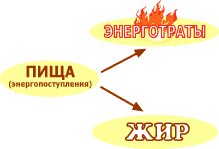 Жиры
Незаменимый источник энергии для организма .
 Снабжает наши мышцы необходимой для их функционирования энергией.  
Имеет свойство накапливаться в определенных местах нашего организма: (почках, печени, подкожной клетчатке и т.д.).
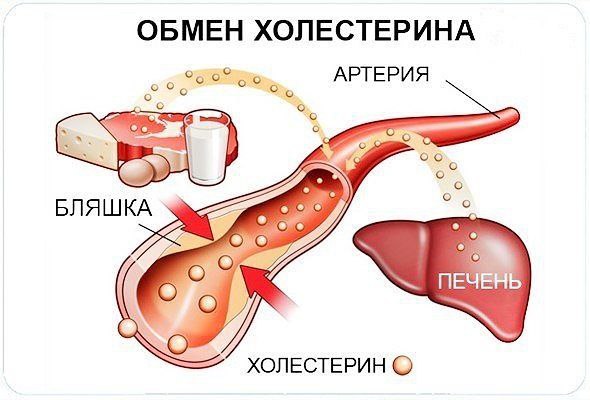 Холестерин
Содержится в жирном животном мясе.
Холестерин вреден для сердца.
В небольших количествах полезен для поддержания чистоты мембран клеток. 
Потребление слишком большого количества холестерина может вызвать серьезные проблемы.
ПРОДУКТЫ, СОДЕРЖАЩИЕ ХОЛЕСТЕРИН:
Молочные продукты;                                              - Домашняя птица;  
Сало;                                                                         - Сливочное масло; 
Морепродукты;                                                        - Яйца.
Норма общего холестерина в крови: 3,0 - 6,0 ммоль/л
Норма холестерина ЛПНП для мужчин: 
               2,25 - 4,82 ммоль/л. 
Норма холестерина ЛПНП для женщин: 
               1,92 - 4,51 ммоль/л. 
Норма холестерина ЛПВП для мужчин:
               0,7 - 1,73 ммоль/л. 
Норма холестерина ЛПВП для женщин: 
               0,86 - 2,2 ммоль/л.

    ЛПНП или бета-липопротеиды-Холестерин липопротеидов низкой плотности– относят к «плохому» холестерину.
ЛПВП или альфа-липопротеиды -Холестерин липопротеидов высокой плотности  «хороший» холестерин.
Вредные жиры
Насыщенные жиры
содержатся в животной пищи (мясо, морепродукты, молочные продукты, сыр, молоко и мороженое, куриная кожа и яичный желток).
Вредные жиры
Транспортированные жиры.
являются результатом процесса гидрогенизации, когда водород добавляется к растительному маслу. Транспортировка жиров часто используется в производстве различных продуктов для того, чтобы они не портились и хранились дольше.
Вредные жиры
Печенье, выпечка и пирожные
типичные продукты, содержащие жиры, и являющиеся еще менее привлекательными для здоровья.
Полезные жиры
Мононенасыщенные и полиненасыщенные жиры. 
Они снижают уровень холестерина в крови. Мононенасыщенные жиры главным образом содержатся в такой натуральной пище, как орехи, авокадо, оливковое масло, масло из зерен винограда, зерновое масло и масло канола.
Полезные жиры
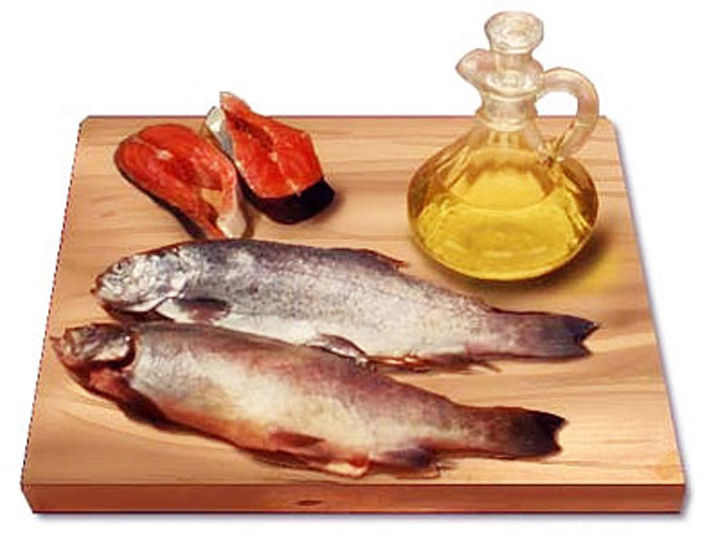 Омега 3 относится к полиненасыщенным жирам.
- являются наиболее полезными веществами из всех жиров. 
- содержатся в рыбе (скумбрия, лосось, сельдь).
-  полезны при воспалениях, предотвращают развитие рака и улучшают работу мозга.
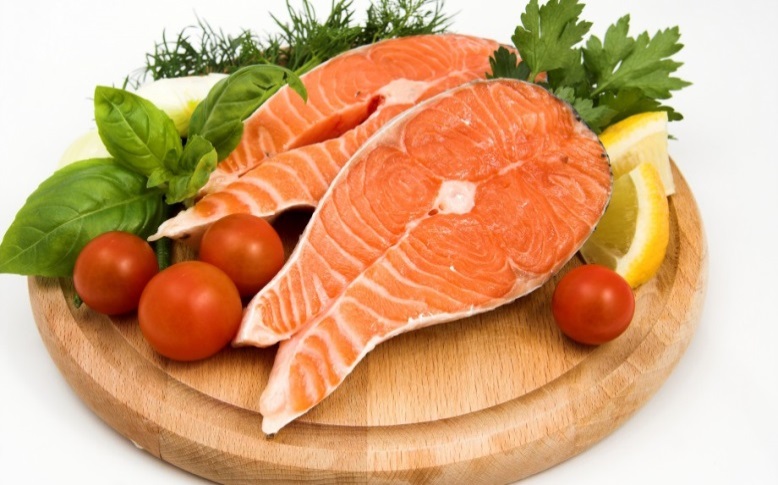 Дефицит  омеги 3
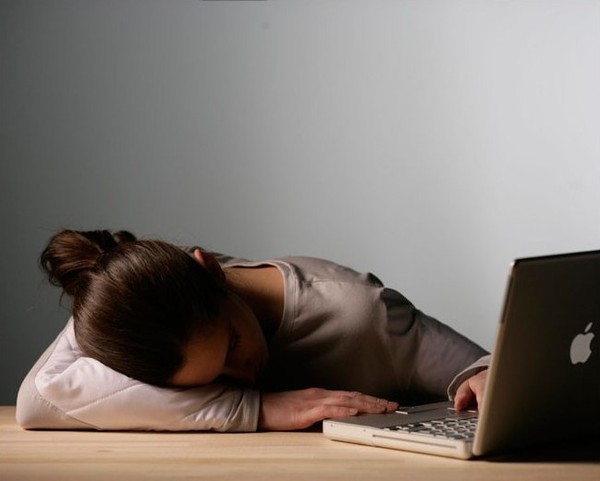 -Депрессии.
-Проблемы с 
сердечно-сосудистой системой.
-2 вида диабета.
-Утомление и усталость.
-Сухая кожа и зуд.
-Ломкие ногти и волосы.
-Невозможность 
концентрироваться.
-Боль в суставах.
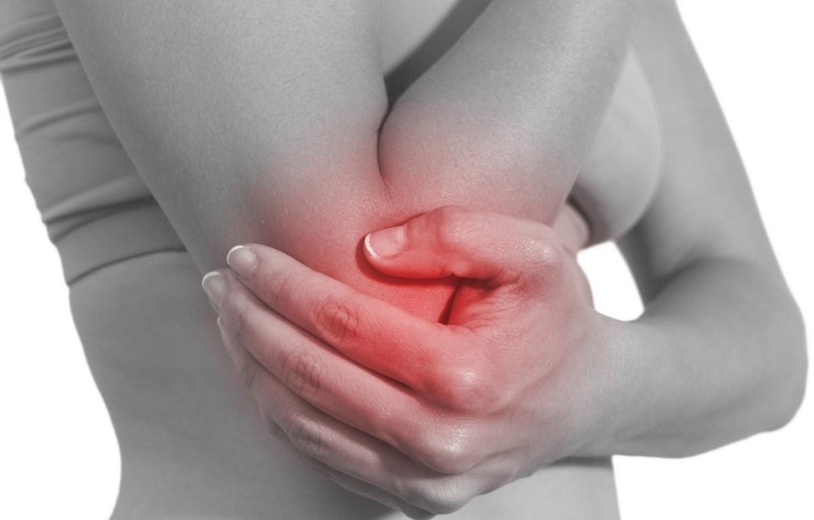 Суточная потребность человека в жирах
Калорийность 1г жира составляет около 9,5кКал (или 40кДж), 
Чтобы покрыть минимальную суточную потребность в энергии, взрослому человеку достаточно употребить до 50г жиров в день. 
Кто ведет достаточно активный образ жизни или выполняет физически тяжелый труд, и составляет около 100г.
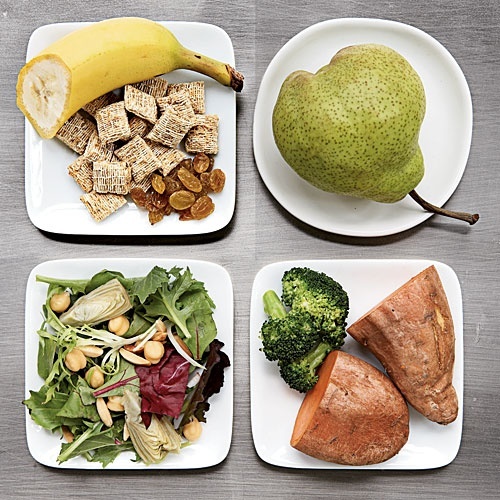 Расчет потребности жира
Кол. жира (г) = (Общее кол. калорий х 30% ) / 9

Например:
2500кКал х 0,3 / 9 = 83,3г общего жира
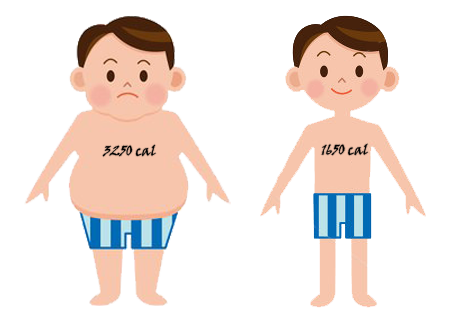 При недостаточном потреблении жиров возникают:
-ухудшения состояния кожи (дряблость, сухость, шелушение);
-набор веса;
-ухудшение работы 
сердечно-сосудистой системы;
-плохое усвоение некоторых жирорастворимых витаминов;
-слабость и сонливость;
-нарушение обмена веществ.
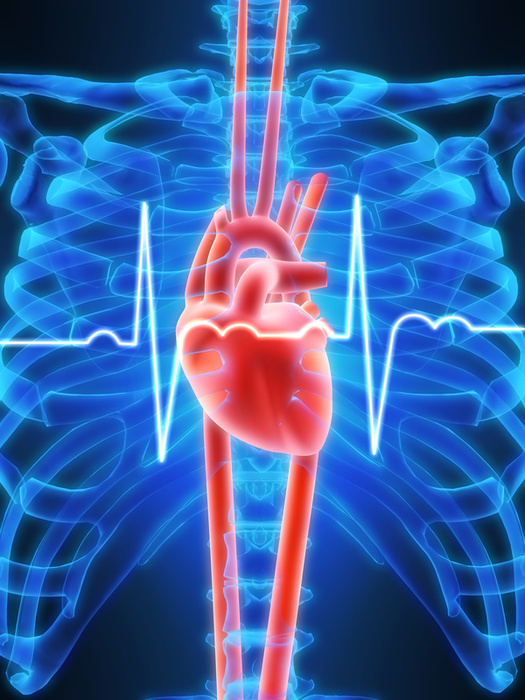 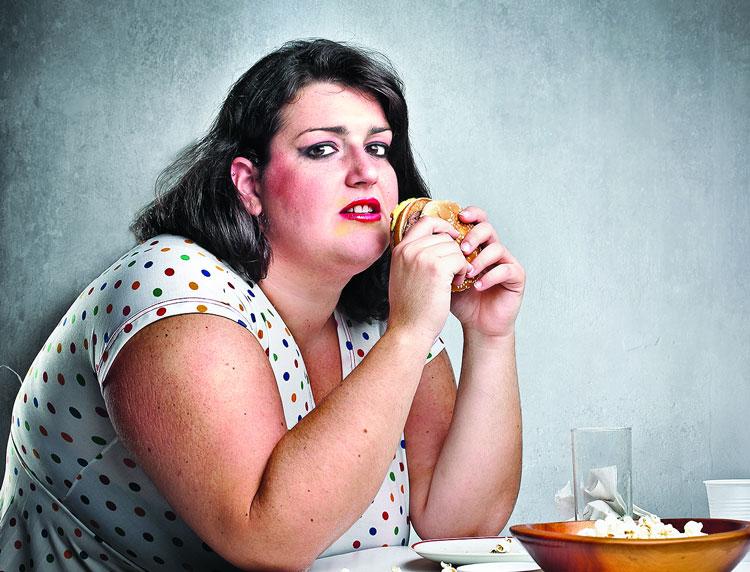 Избыток жиров в рационе
-нарушение работы пищеварительной системы (запоры, диареи, воспалительные процессы);
-подагра;
-аппендицит;
-нарушения работы 
сердечно-сосудистой системы 
(инсульты, гипертония);
-риск развития раковых клеток;
-камни в печени, почках и желчном пузыре.
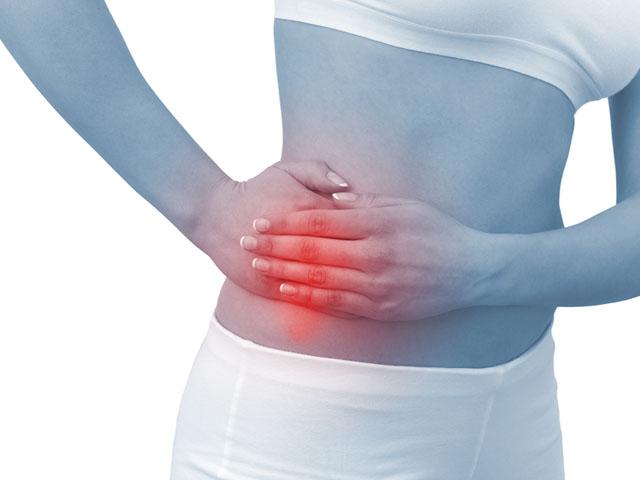 Заключение
снабжая организм правильными жирами, мы заботимся не только о желудочно-кишечном тракте, но и о полноценной работе мозга и здоровье всего организма.
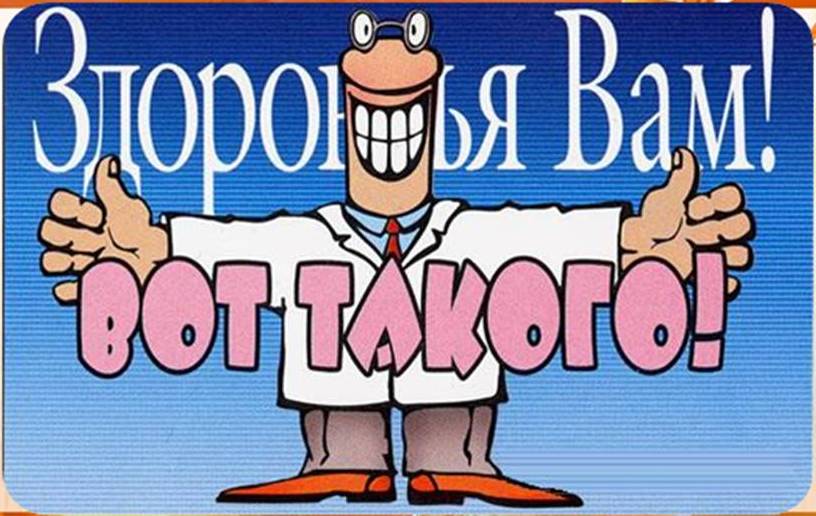